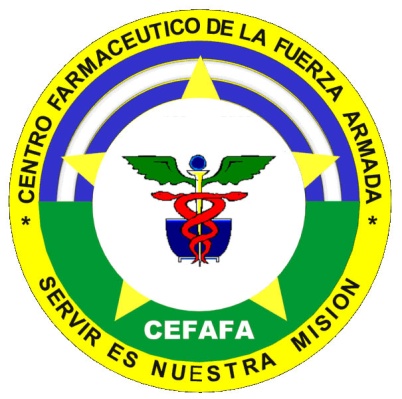 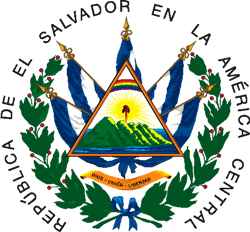 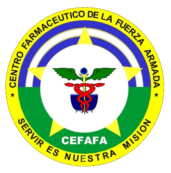 Encuestas a personal de Alta en la Fuerza Armada 2018
Personal al que se le descuenta el Fondo para apoyo al COSAM y Fondo del Programa de Rehabilitación.
Muestra de 25 Personas encuestadas al  azar en el Hospital Militar Central.
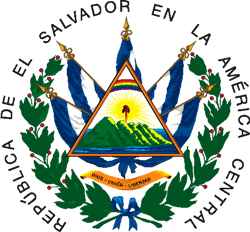 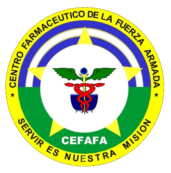 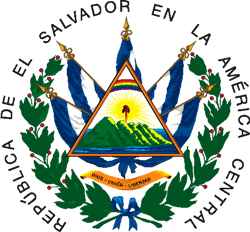 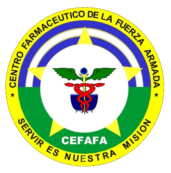 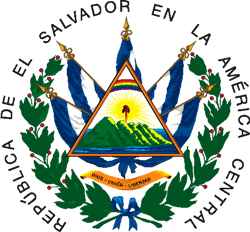 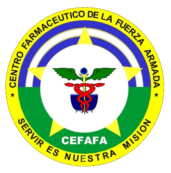 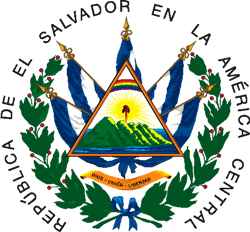 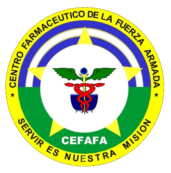 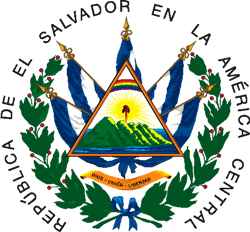 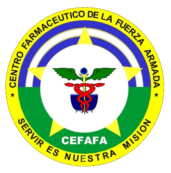